SISTEM LINIER
3. PEMBAHASAN SISTEM
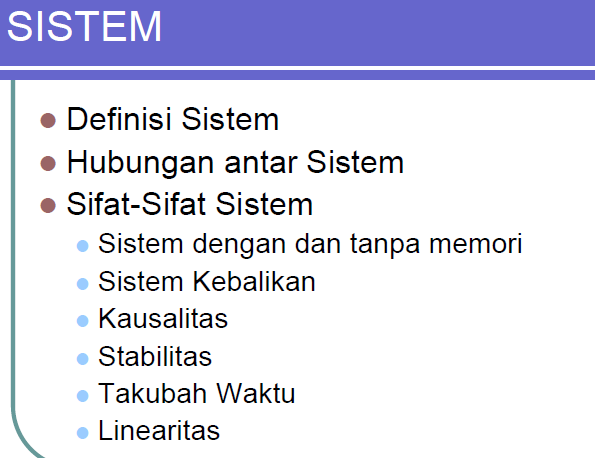 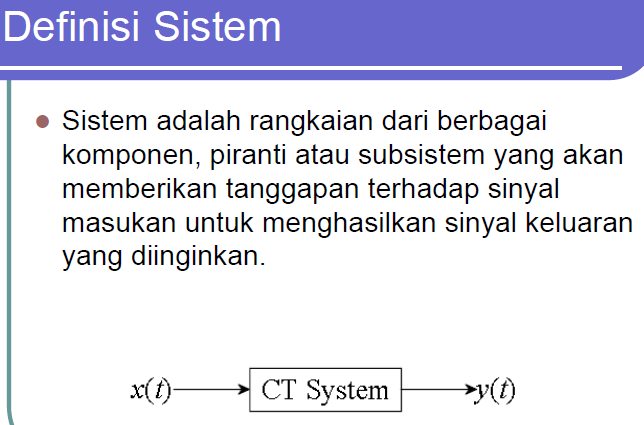 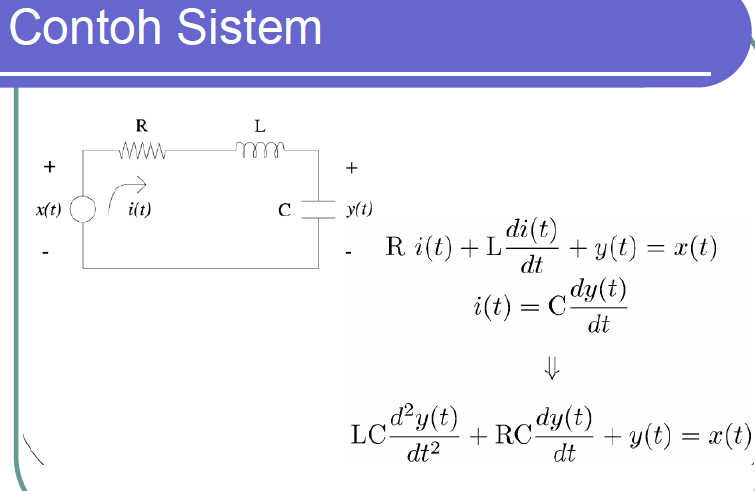 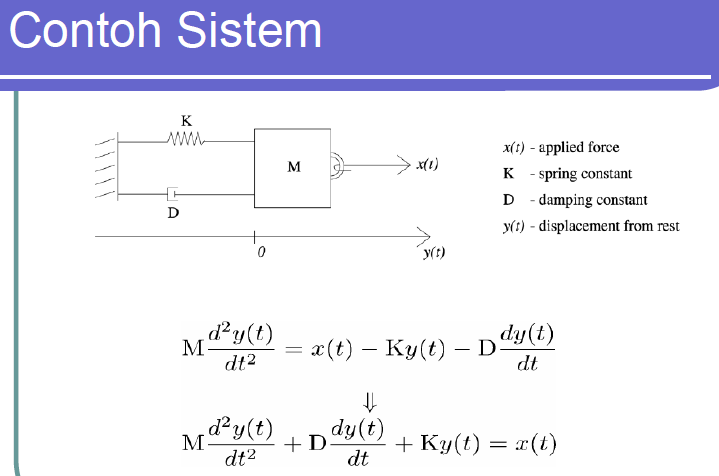 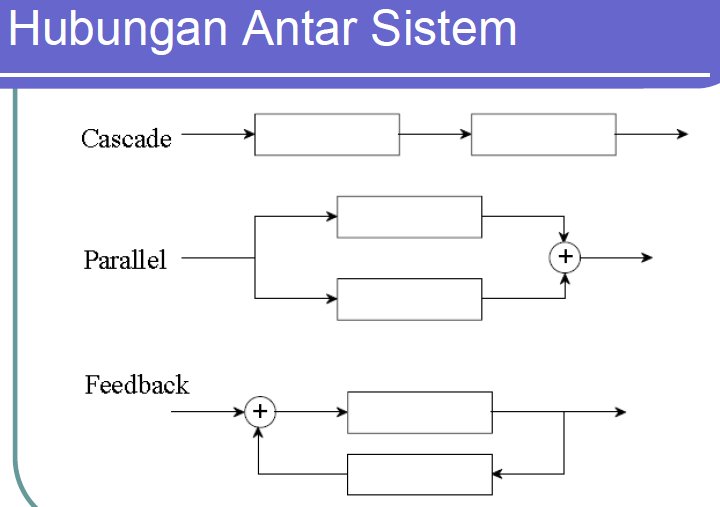 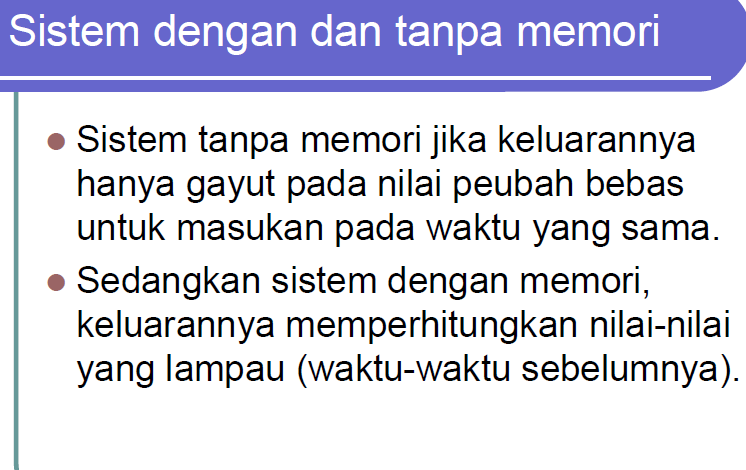 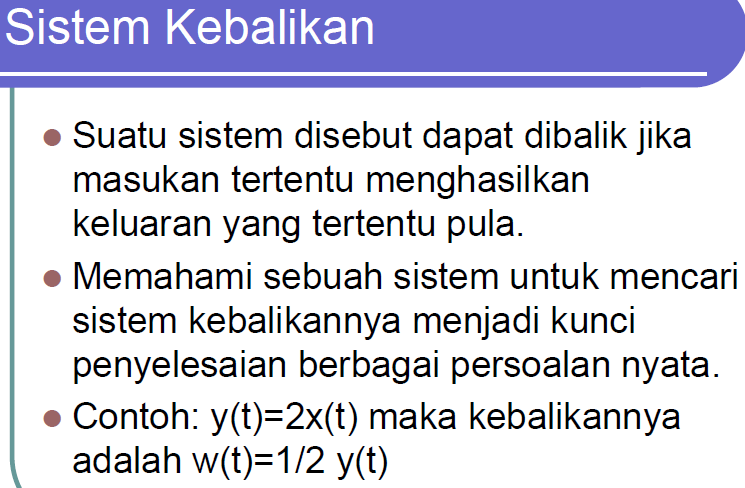 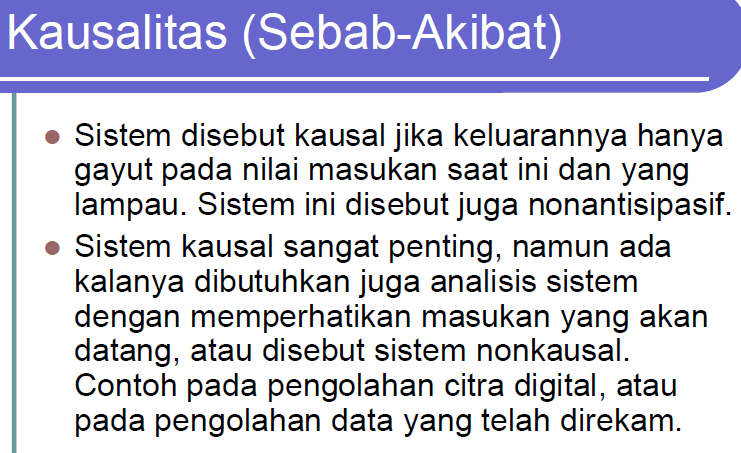 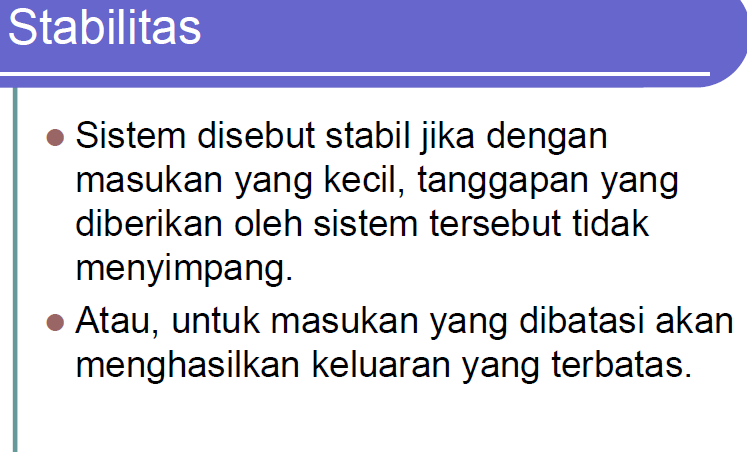 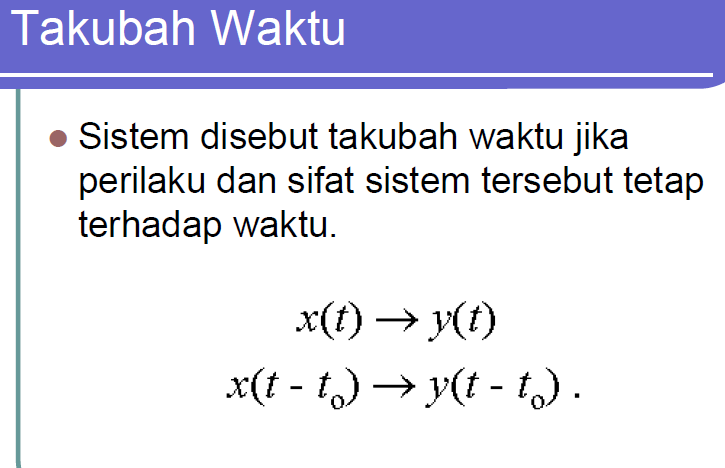 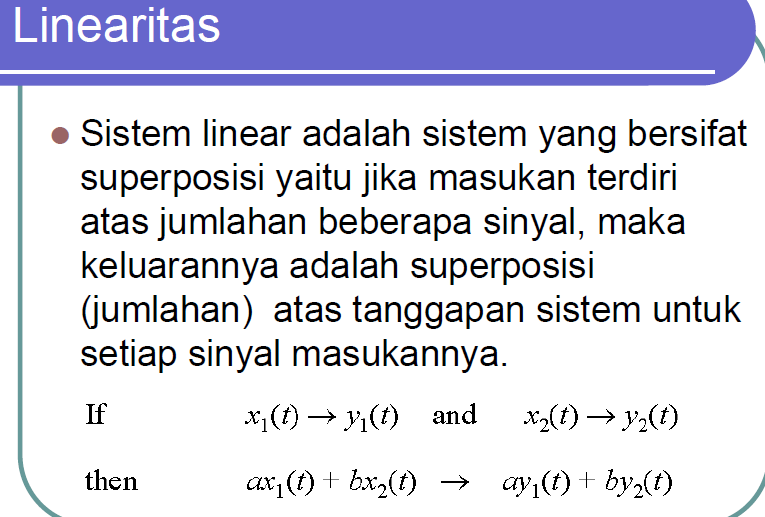 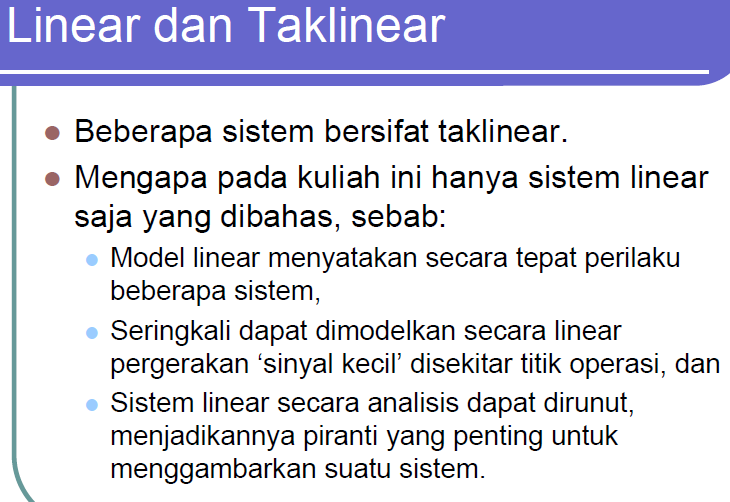 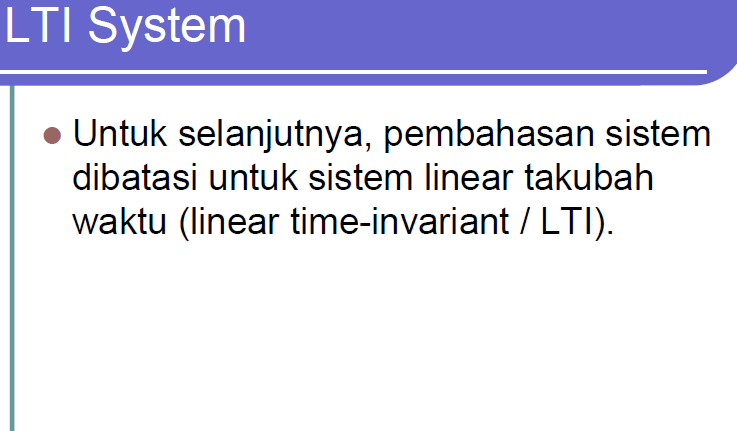